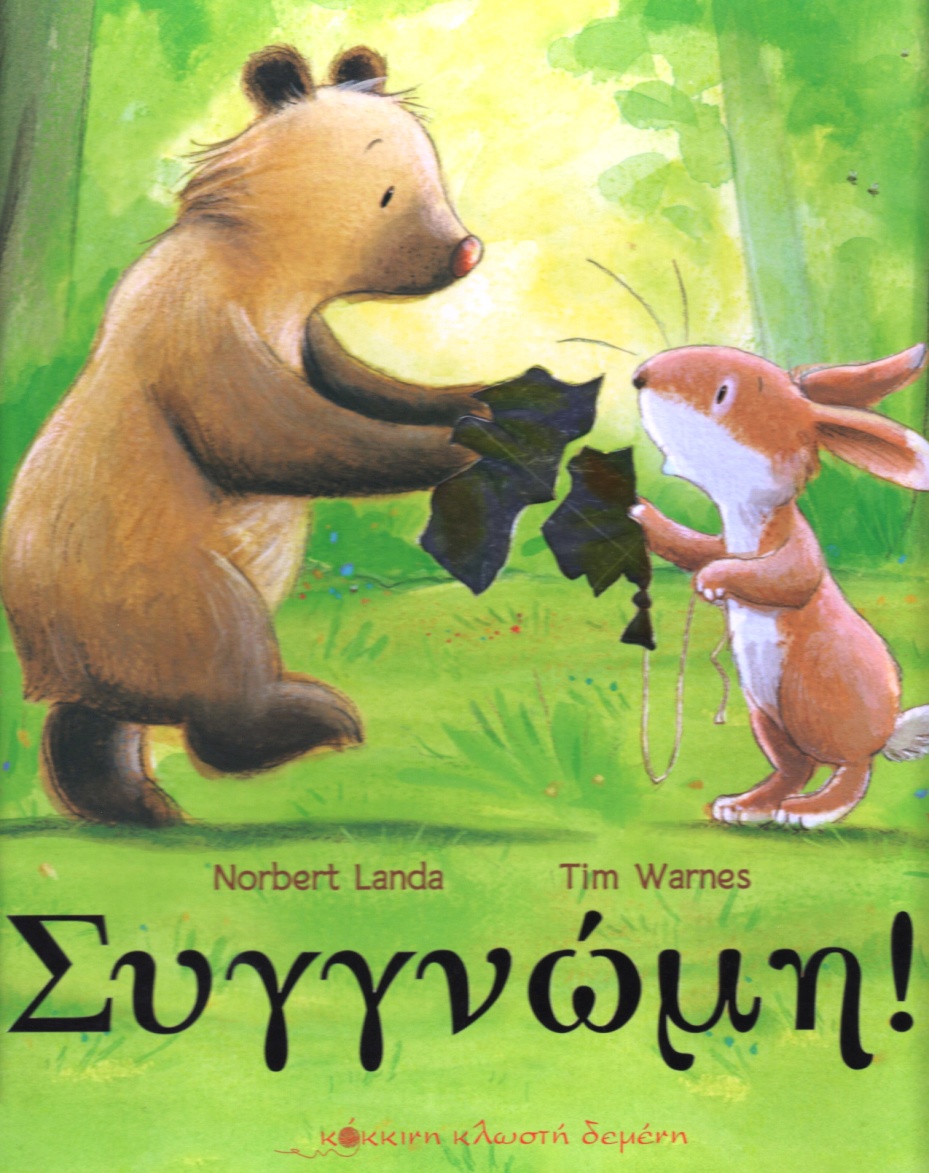 Αξιοποιώντας τεχνικές θεάτρου/δράματος με μια ιστορία
Τί να λάβουμε υπόψη μας
Ας θυμηθούμε κάποιες τεχνικές που μπορούμε να αξιοποιήσουμε
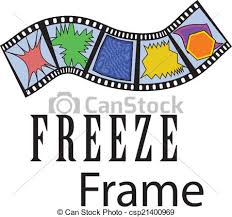 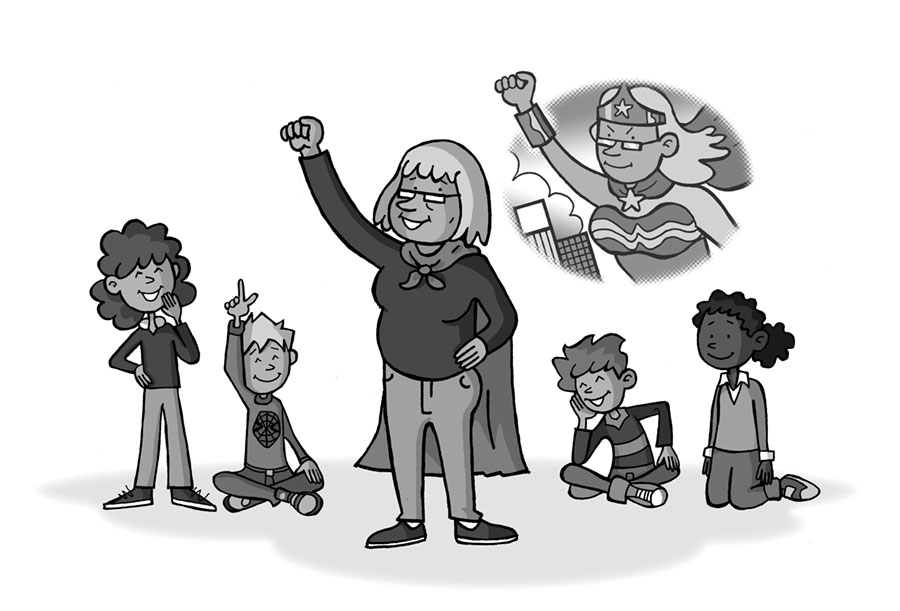 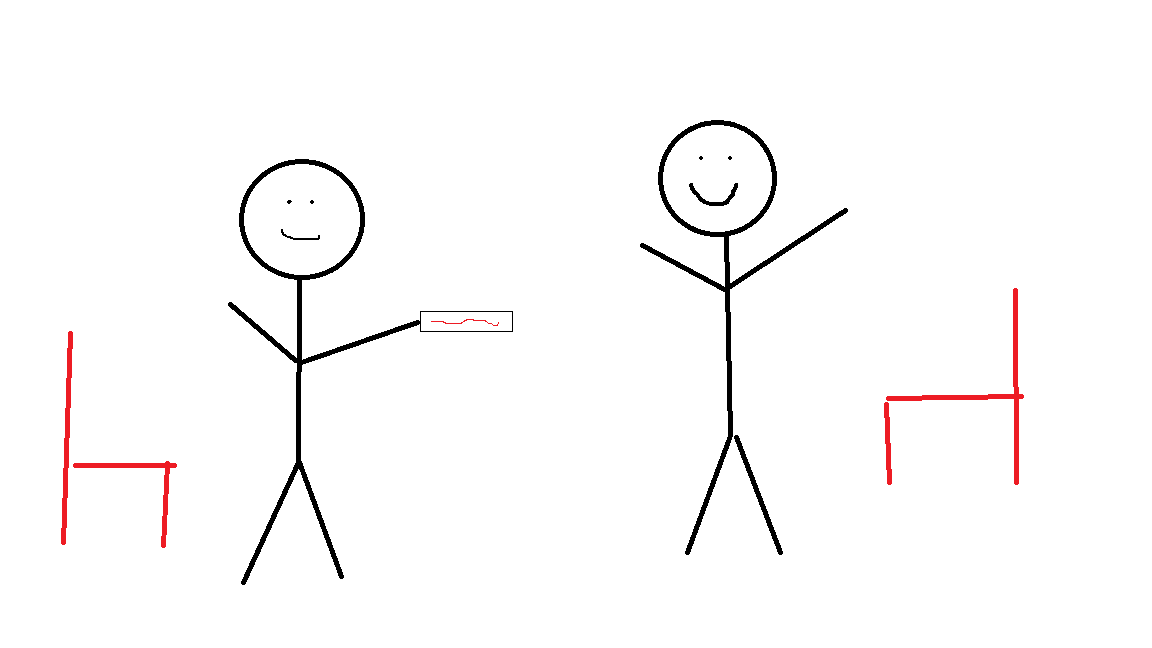 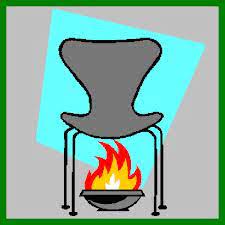 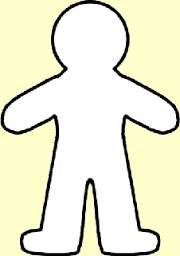 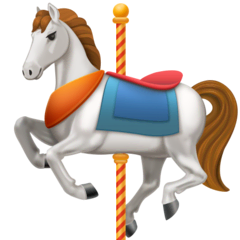 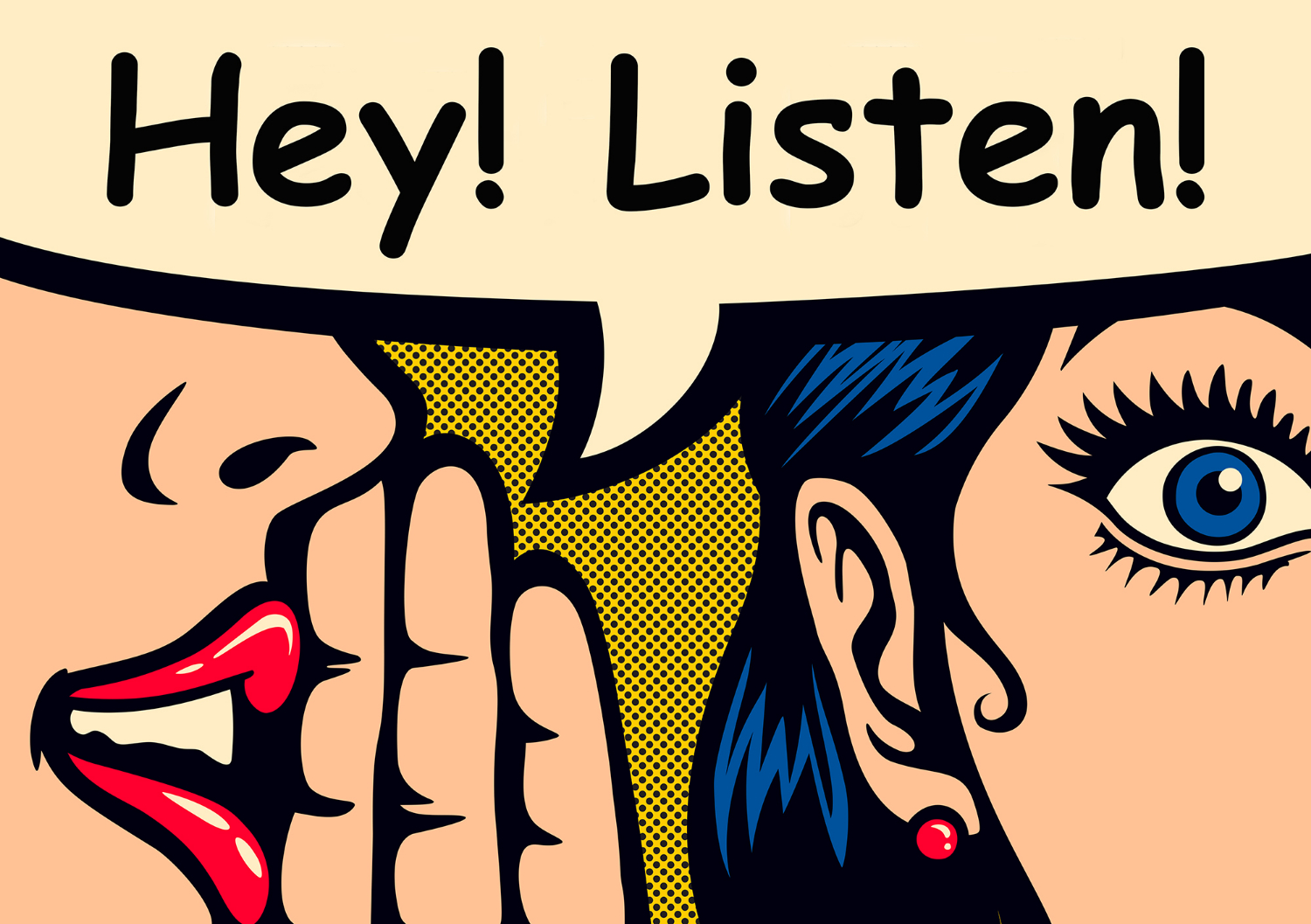 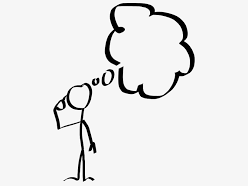 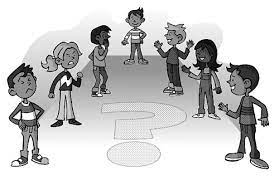 Quiz: Ποιες τεχνικές θεάτρου/δράματος αναγνωρίζετε;
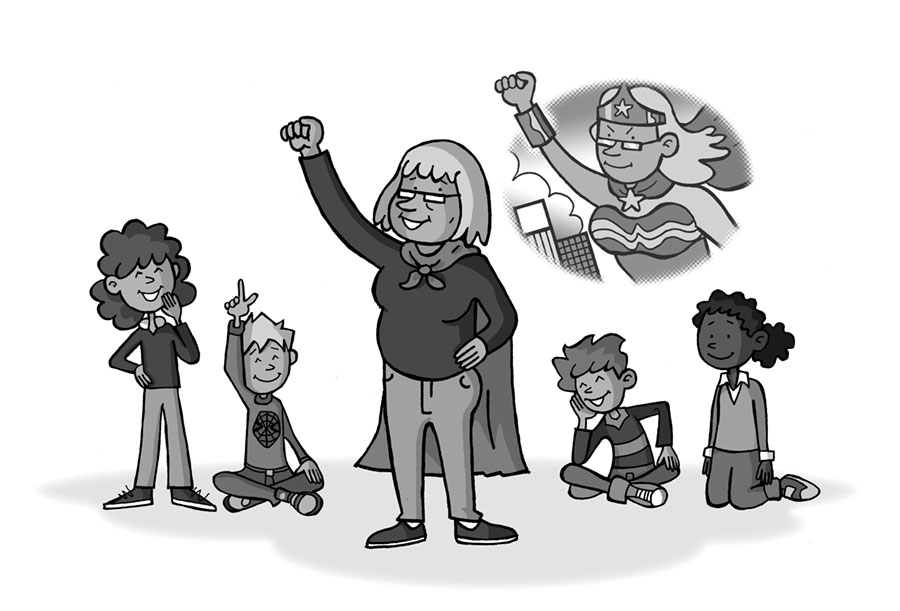 Δάσκαλος σε ρόλο
Είμαι το πρόσωπο που γνωρίζει ή έχει μια καίρια πληροφορία να δώσει

 Όσο είναι δυνατόν κρατώ το status ίσο ή χαμηλότερο από το status των παιδιών

 Είμαι το πρόσωπο που δεν γνωρίζει και προσπαθεί να αντλήσει πληροφορίες 

 Είμαι το πρόσωπο που χρειάζεται βοήθεια ή θέλει να  κερδίσει το ενδιαφέρον και την συμπάθεια 

 Είμαι κάποιος μεσολαβητής πχ. του αρχηγού του δάσους
Το τί ρόλο θα ακολουθήσω ως ΔσΡ εξαρτάται πάντα από την ιστορία και τους σκοπούς που έχω όταν τα παιδιά είναι σε  ρόλο . Παραδείγματα:
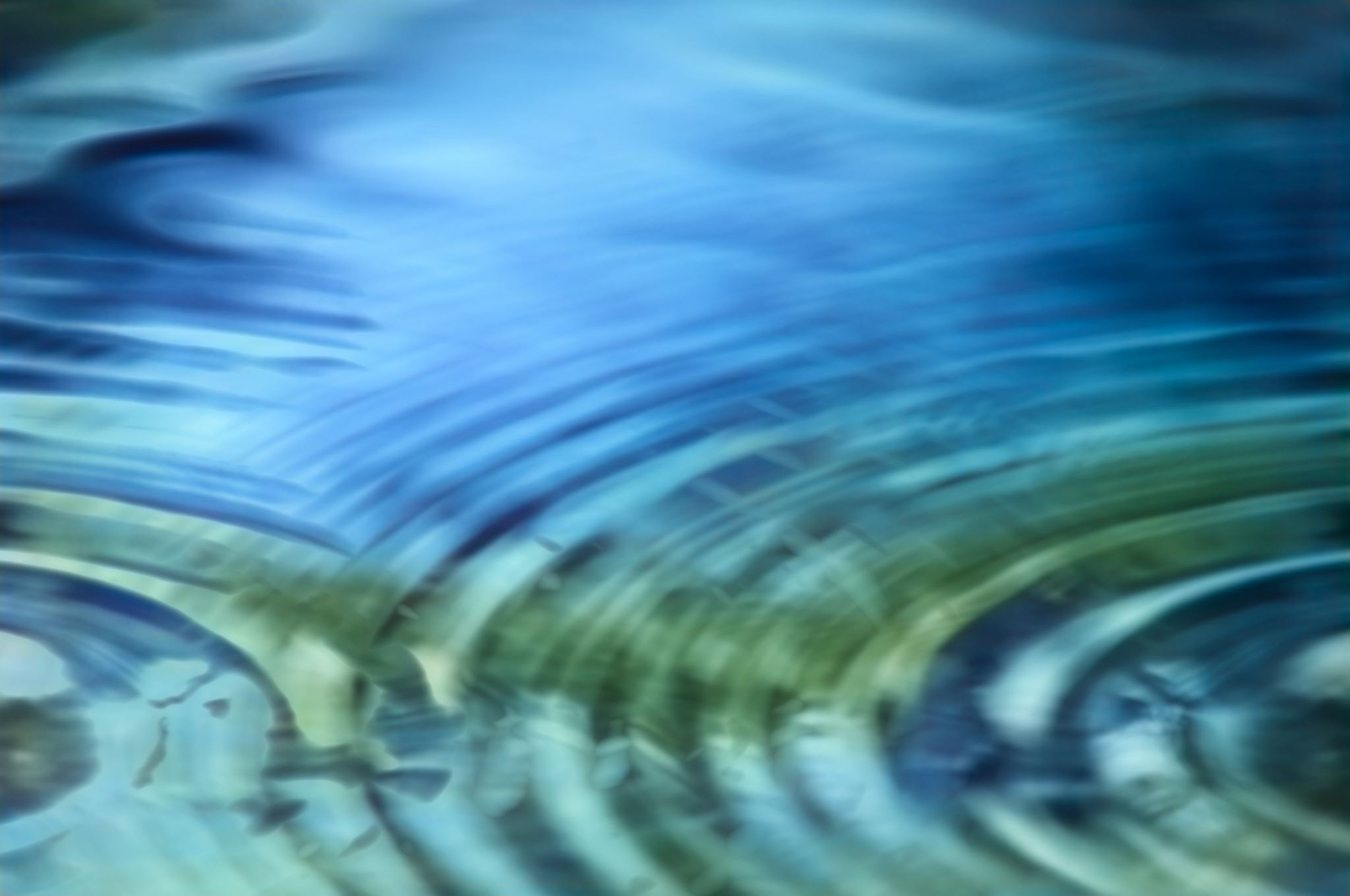 Πώς θα λειτουργήσεις καλύτερα ως ΔσΡ;στοιχεία που χρειάζεται να εστιάσεις
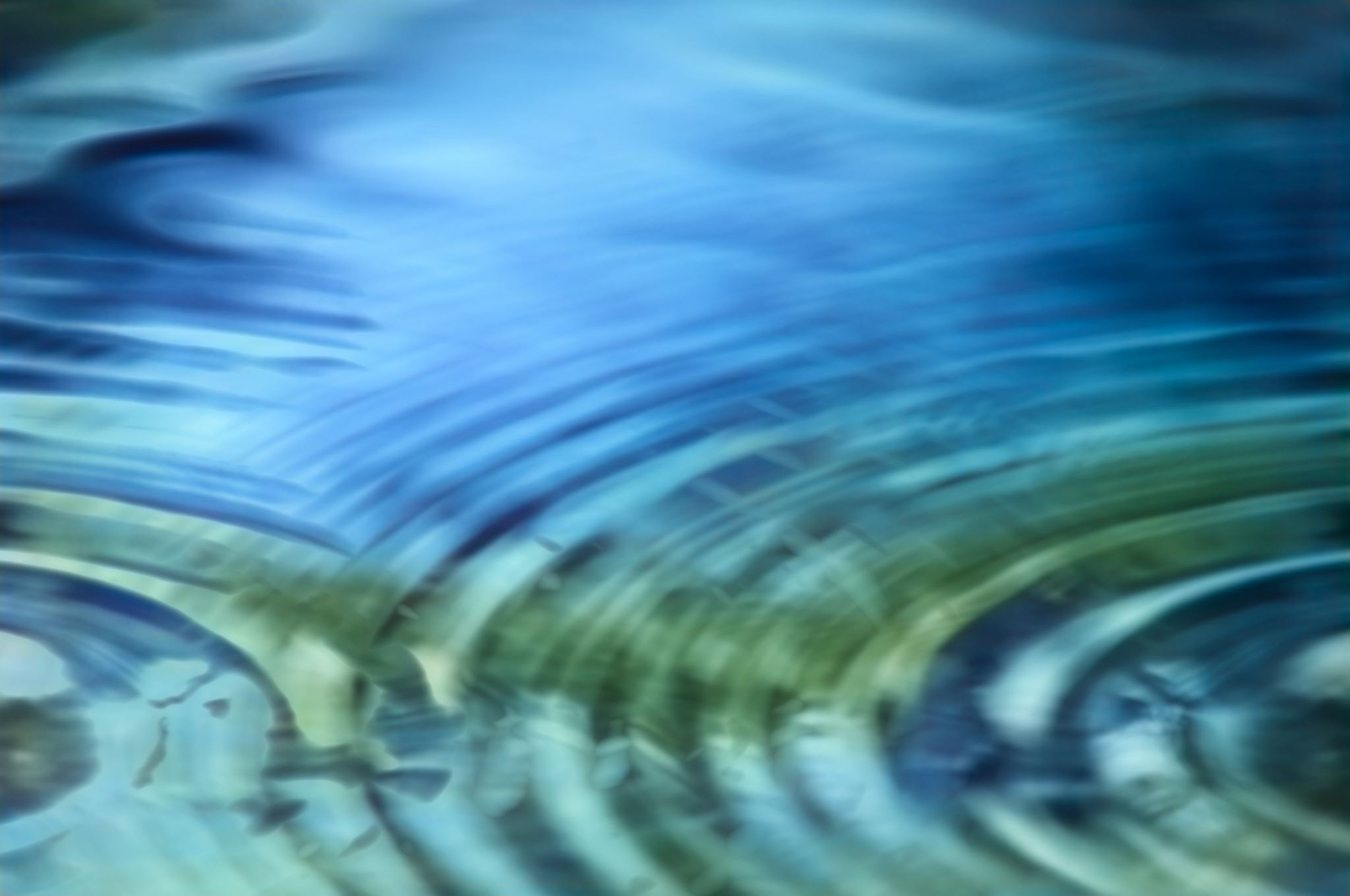 Πώς θα λειτουργήσεις καλύτερα ως ΔσΡ;στοιχεία που χρειάζεται να εστιάσεις
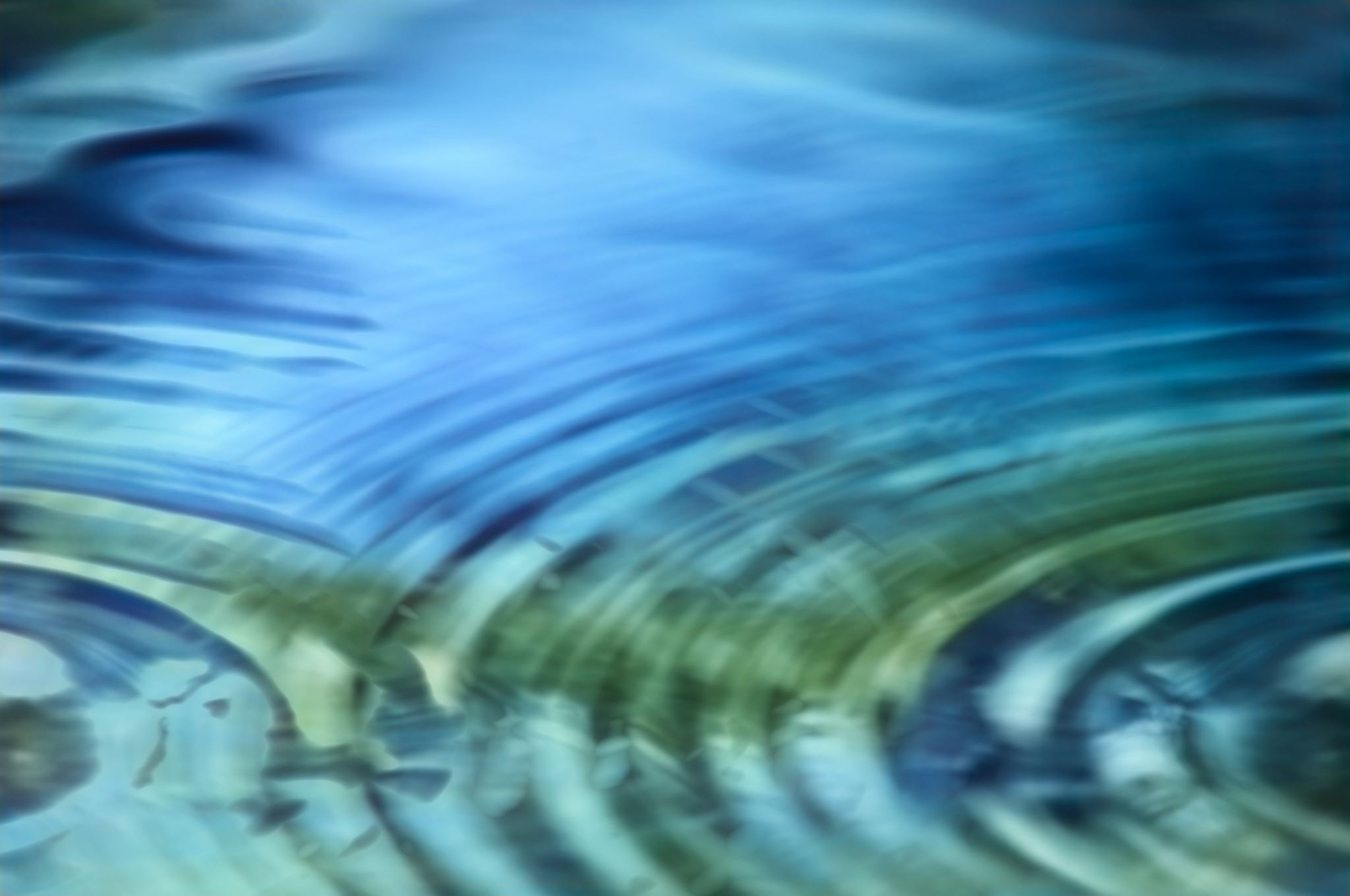 Ας στοχαστούμε πάνω σε κάποιες τεχνικές θεάτρου/δράματος
Ακίνητη/Δυναμική εικόνα
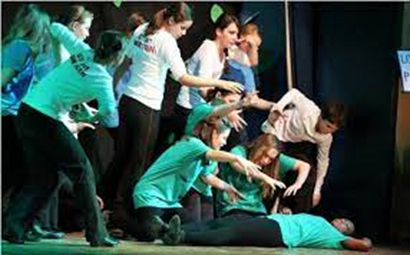 Ανακριτική καρέκλα
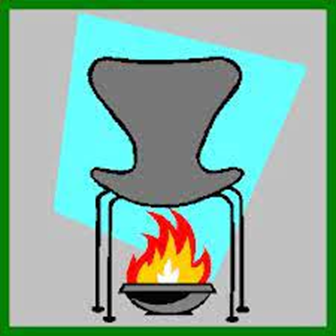 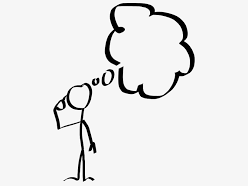 Ανίχνευση σκέψης
σε ποιες στιγμές στο βιβλίο θέλω να  εστιάσω στο τί σκέφτεται ο χαρακτήρας;? θέλω να μιλήσουν τα παιδιά ως χαρακτήρας ή για τον χαρακτήρα; μήπως υπάρχουν στιγμές στις οποίες  μπορούν να μοιραστούν με τους άλλους την σκέψη τους, ή άλλες που θα λένε δυνατά τις σκέψεις τους (περπατώντας  ως εσωτερικός μονόλογος);
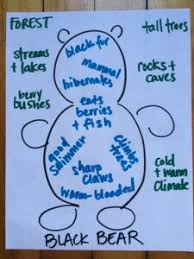 Ρόλος στον τοίχο
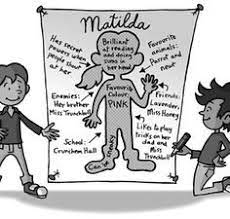 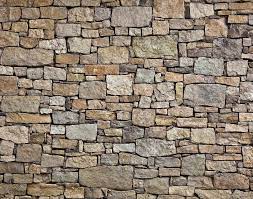 Διάδρομος συνείδησης
Υπάρχει κάποια στιγμή που ο χαρακτήρας πρέπει να πάρει μια απόφαση; 

Μπορούμε να ακούσουμε τις αντικρουόμενες απόψεις του χαρακτήρα

Μπορούμε να προσπαθήσουμε να πείσουμε τον χαρακτήρα για τη μια ή την άλλη απόφαση

Μπορούμε να δώσουμε τα θετικά ή τις συνέπειες που θα έχει μια σημαντική απόφαση του χαρακτήρα
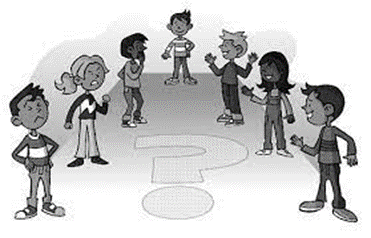 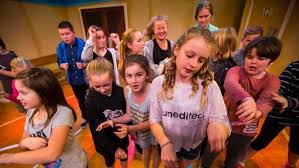 Αυτοσχεδιασμός
Οι χαρακτήρες και η πλοκή του βιβλίου μπορούν να αποτελέσουν την βάση για αυτοσχεδιασμούς και να δημιουργήσουν τα παιδιά διαλόγους, επιπλέον σκηνές

Ένας αυτοσχεδιασμός που γίνεται πάνω σε μια συγκεκριμένη σκηνή ή εικόνα θα  βοηθήσει τα παιδιά να εμπλακούν περισσότερο στην ιστορία και να αναγνωρίσουμε τί καταλαβαίνουν ή μαθαίνουν από αυτήν. 

Κάποιες φορές ο αυτοσχεδιασμός είναι αυθόρμητος ή άλλες ο/η δάσκαλος/α δίνει μια φράση για να ξεκινήσουν ή να τελειώσουν τα παιδιά με αυτή.
Συλλογικός ρόλος
Είναι ένας τρόπος  η ομάδα να υποδυθεί συλλογικά έναν ρόλο όπου καθένας παίρνει τον λόγο όταν θέλει

Συχνά δημιουργείται ένα είδος διαλόγου μεταξύ των ατόμων που συμμετέχουν στον συλλογικό ρόλο


Ο δάσκαλος μπορεί να θέσει οδηγίες, πχ όλοι να μιλήσουν μια φορά, ή να μη μιλάει κάποιος πολλές φορές κλπ.
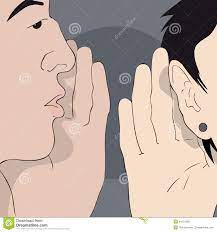 Κρυφακούσματα
Η τεχνική επιτρέπει να ακούσουμε συζητήσεις μεταξύ των χαρακτήρων

Να σκεφτούμε αν αυτός που κρυφακούει βρίσκεται σε συγκεκριμένο ρόλο ή απλά περνά από μια ομάδα ή ζευγάρι και ακούει

Να συζητηθεί αργότερα το τί άκουσε
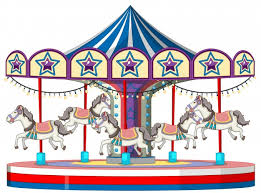 Carousel
Μπορούν να παιχτούν πολλές σκηνές ταυτόχρονα,  για παράδειγμα:

Μια ακολουθία σκηνών από το βιβλίο που θα ζωντανεύουν στη σειρά

Να παιχτούν με αυτό τον τρόπο νέες σκηνές από την ιστορία

Να ζωντανέψει ο λόγος και οι σκέψεις που υπάρχουν στην ιστορία
Πού, πότε;  Διαδραματίζεται η ιστορία; 
Χαρακτήρες: Ποιοι είναι στην ιστορία; 
Οπτική γωνία: Από ποιανού την πλευρά  λέγεται η ιστορία; 
Δράση: Ποια είναι η δράση των χαρακτήρων, τί κάνουν; 
Διάλογος: Τί λένε οι χαρακτήρες; 
Εσωτερική σκέψη: Τί σκέφτονται; 
Πλοκή:  Ποια είναι η ακολουθία γεγονότων στην ιστορία μου;
 (σύγκρουση, κρίση, επίλυση) 
Αφήγηση:  Ποια επιπλέον σκηνή προσθέτει ο αφηγητής;
Στοιχεία μιας ιστορίας
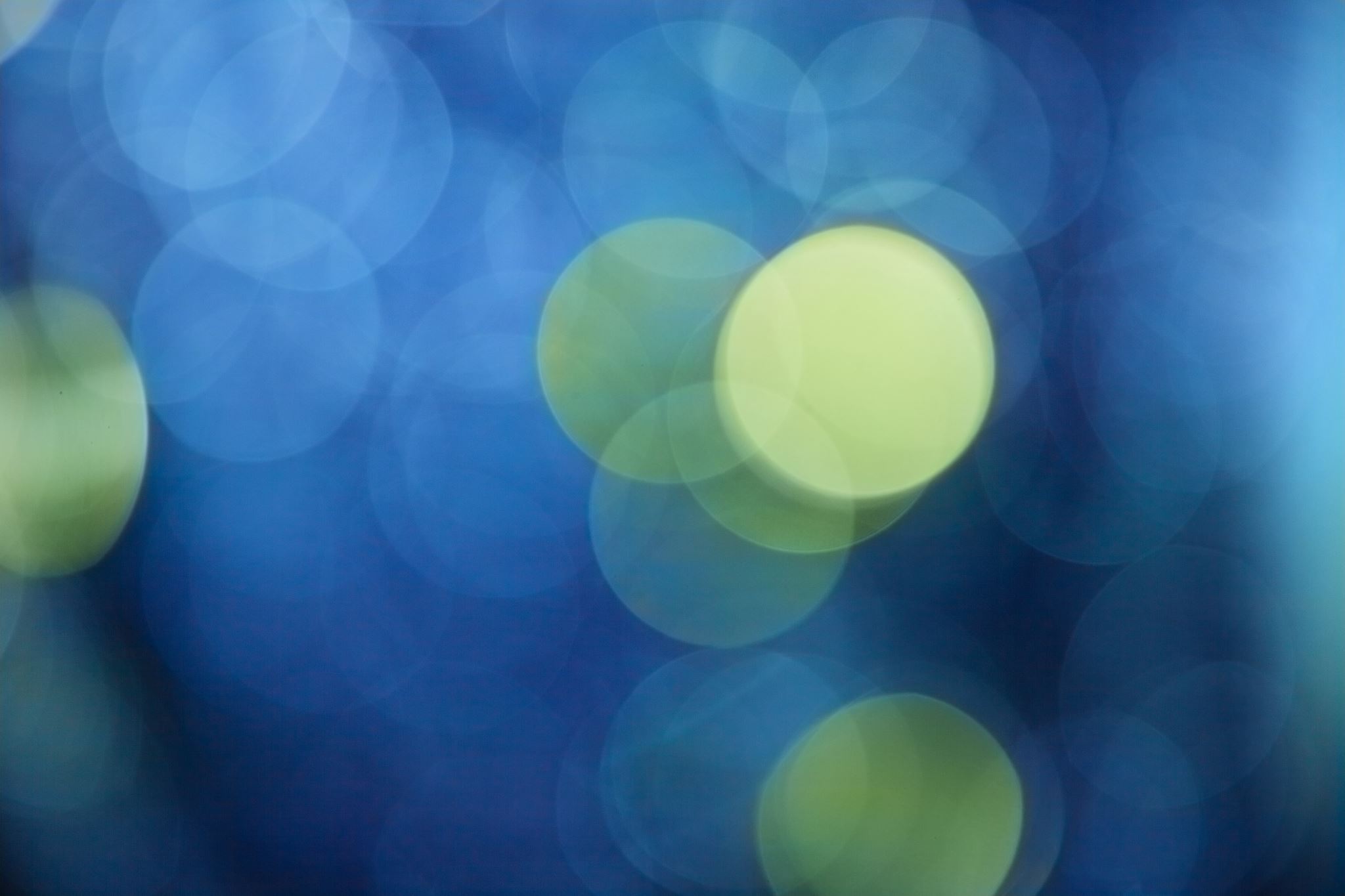 Ζητήματα που είναι καλό να λάβουμε υπόψη μας
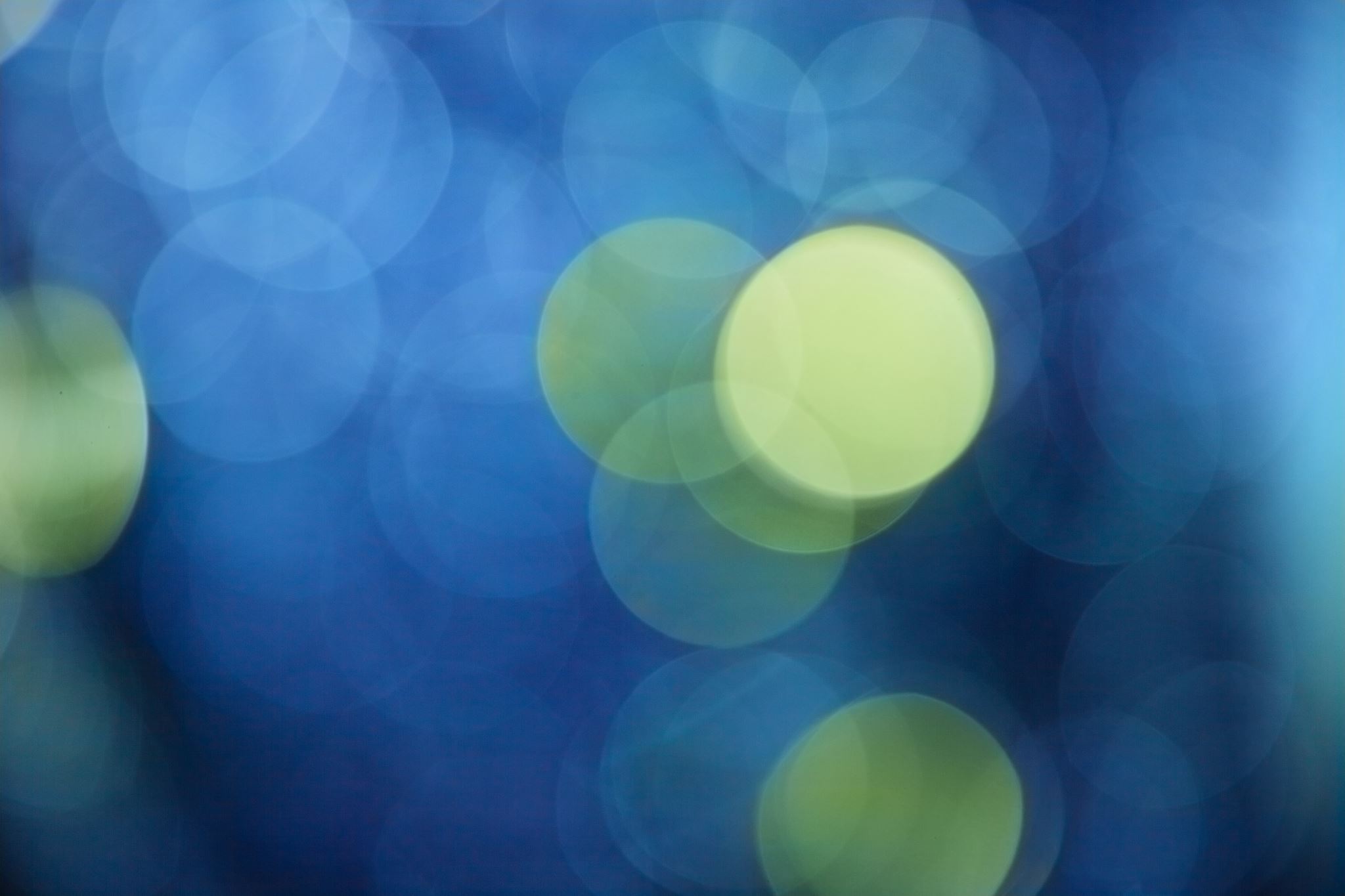 Ζητήματα που είναι καλό να λάβουμε υπόψη μας (2)
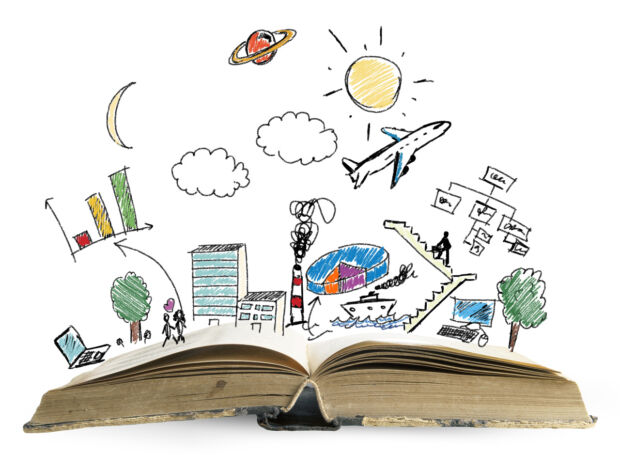